Pre Lesson Plan Resources
al-Qaeda and ISIS

CELL Exhibit
Scenario 1: The 2000 USS Cole Bombing
In October 2000, while refueling in Yemen's Aden harbor, the USS Cole, a U.S. Navy destroyer, was attacked by two Al-Qaeda suicide bombers in a small boat loaded with explosives. The powerful explosion created a massive hole in the ship's hull, killing 17 U.S. Navy sailors and injuring 39 others.  Intelligence reports later confirmed that the operation was personally planned by Osama bin Laden and served as a precursor to the 9/11 attacks. 
Tactic: Suicide bombing
Foreign Terrorist Attack- al-Qaeda is a transnational terrorist group targeting U.S. military assets
Map Location: Yemen’s Aden Harbor
Scenario 2: 1995 Tokyo Subway Sarin Attack
In March 1995, members of Aum Shinrikyo, a Japanese doomsday cult, carried out a coordinated domestic terrorist attack by releasing sarin gas, a deadly nerve agent, on five subway trains in Tokyo, Japan. The attack killed 13 people, severely injured 50, and caused temporary vision problems for nearly 1,000 others.
Aum Shinrikyo was a Japan-based extremist group that sought to overthrow the government and establish a theocratic state under its leader, Shoko Asahara. Unlike foreign terrorist organizations, Aum Shinrikyo operated entirely within Japan, radicalizing members and executing large-scale attacks to instill fear and assert its power.
Tactic: Chemical attack
Domestic Terrorist Attack- This was a domestic terrorist attack as Aum Shinrikyo was a Japanese-based extremist group.
Scenario 3:1972 Munich Olympics Hostage Crisis
During the 1972 Summer Olympics in Munich, West Germany, a Palestinian Liberation Organization (PLO) group, Black September, carried out a terrorist attack by taking 11 Israeli athletes hostage in the Olympic Village. The group demanded the release of 234 Palestinian and other prisoners held in Israeli jails.
This act of terrorism was orchestrated by Black September, a militant faction operating outside of Palestine, and supported by PLO elements, making it a foreign attack on German soil against Israeli nationals. The crisis ended tragically when a failed rescue attempt led to the deaths of all 11 hostages, along with five terrorists and a German police officer.
Tactic: Hostage-taking
Foreign Terrorist Attack: A Palestinian militant group attacking Israeli athletes on foreign soil to push their political agenda.
Map Location: Munich, West Germany
Scenario 4: 2014 Chibok Schoolgirls Kidnapping
In April 2014, Boko Haram, carried out a mass kidnapping of 276 female students from a secondary school in Chibok, Nigeria. Boko Haram, an Islamist extremist group affiliated with ISIS, has long opposed Western-style education, particularly or girls, viewing it as a threat to their radical ideology.
This act of terrorism was part of Boko Haram’s broader campaign to establish an Islamic state in Nigeria and enforce strict Sharia law. The kidnapping gained international attention, leading to the viral #BringBackOurGirls movement, yet many victims remain missing. 
Tactic: Mass kidnapping
Foreign Terrorist Attack: Boko Haram is designated as an FTO by the U.S. and operates in Nigeria and neighboring regions.
Map Location: Chibok, Nigeria
Scenario 5: The 1998 U.S. Embassy Bombings
In August 1998, Al-Qaeda, carried out coordinated truck bombings at the U.S. embassies in Nairobi, Kenya, and Dar es Salaam, Tanzania. The attacks killed 224 people, including 12 Americans, and injured over 4,500 others.
The bombings were personally orchestrated by Osama bin Laden, marking a significant escalation in Al-Qaeda’s global campaign against the United States. Intelligence reports confirmed that Al-Qaeda operatives had spent months surveilling the embassies, planning the attacks to coincide with morning work hours for maximum casualties.
These attacks demonstrated Al-Qaeda’s ability to strike U.S. targets overseas, leading to U.S. missile strikes on Al-Qaeda training camps in Afghanistan and Sudan. The bombings also served as a precursor to the 9/11 attacks, solidifying Al-Qaeda’s commitment to global jihad against the U.S. and its allies.
Tactic: Coordinated bombings
Foreign Terrorist Attack: al- Qaeda targeted U.S. embassies abroad as part of Al-Qaeda's global campaign against the U.S.
Map Location: Nairobi, Kenya & Dar es Salaam, Tanzania
Scenario 6: The 2024 Moscow Concert Hall Attack
In March 2024, four armed militants affiliated with ISIS-K (Islamic State – Khorasan Province) carried out a mass shooting and arson attack at Crocus City Hall, a concert venue in Moscow, Russia. The attack occurred during a packed event, resulting in 145 deaths and over 551 injuries, making it one of the deadliest terrorist incidents in Russia's modern history. 
ISIS-K later claimed responsibility for the attack through its media outlet, Amaq News Agency, as part of its broader campaign against Russia. 
Tactic: Mass shooting and arson
Foreign Terrorist Attack: ISIS-K targeted civilians in a high-profile venue, claimed responsibility for the attack and has previously expressed hostility toward Russia due to its miliary involvement in Syria and Central Asia. 
Map Location: Moscow, Russa
Scenario 7: The 2004 Madrid Train Bombings
In March 2004, a series of ten coordinated bombings targeted commuter trains in Madrid, Spain, during morning rush hour, killing 193 people and injuring around 2,000. The attack was carried out by an Al-Qaeda-affiliated terrorist cell.
The perpetrators were members of a jihadist network inspired and directed by Al-Qaeda, with connections to Al-Qaeda in the Islamic Maghreb (AQIM) and other extremist groups. Shortly after the attack, the terrorists claimed responsibility, citing Spain’s military involvement in the Iraq War as justification. The bombings were intended to intimidate the Spanish government and influence public opinion ahead of national elections.
Tactic: Coordinated bombings
Foreign Terrorist Attack – Carried out by Islamist extremists linked to al-Qaeda
Map Location: Madrid, Spain
Scenario 8: The 2013 Westgate Mall Attack
In September 2013, gunmen from Al-Shabaab, an al-Qaeda affiliate, launched a mass shooting attack on the Westgate Shopping Mall in Nairobi, Kenya. The siege lasted four days, resulting in 67 deaths and over 200 injuries.
Al-Shabaab, a Somalia-based extremist group, explicitly claimed responsibility for the attack, stating it was retaliation for Kenya's military intervention in Somalia as part of the African Union’s counterterrorism efforts against the group. The attackers specifically targeted non-Muslims, forcing hostages to prove their religious identity to spare their lives, a tactic consistent with Al-Qaeda’s ideological framework.
Tactic: Mass shooting
Foreign Terrorist attack: Carried out by al-Shabaab
Map Location: Nairobi, Kenya
Scenario 9: The 1993 World Trade Center Bombing
In February 1993, a truck bomb was detonated beneath the North Tower of the World Trade Center in New York City, killing six people and injuring over 1,000. The attack was orchestrated by an Islamist extremist cell linked to Al-Qaeda.
The bombing was planned and executed by Ramzi Yousef, who was trained in Al-Qaeda-affiliated terrorist camps in Afghanistan and Pakistan. The attackers intended to topple the North Tower into the South Tower, aiming to cause mass casualties and widespread destruction. The plot was financially and ideologically supported by foreign extremist networks, including figures later tied to Osama bin Laden and Al-Qaeda’s global jihadist movement.
Tactic: Vehicular bombing
Foreign Terrorist: Yes, however the U.S. designation of FTO had not been established yet- so it was later classified based on the perpetrator’s affiliation with the global jihadist movement. 
Map Location: New York City, USA
Scenario 10: The 2002 Bali Bombings
In October 2002, a series of coordinated bombings struck a popular tourist district in Bali, Indonesia, killing 202 people, including many foreign tourists from Australia, the U.S., and Europe, and injuring hundreds more. The attack was orchestrated by Jemaah Islamiyah (JI), an al-Qaeda affiliate in Southeast Asia.
Jemaah Islamiyah, which seeks to establish an Islamic caliphate across Southeast Asia, carried out the bombings with financial and operational support from al-Qaeda, making it a key foreign terrorist attack linked to global jihadist networks. The attackers used a suicide bomber inside a nightclub and a car bomb outside, maximizing casualties and destruction.
The attack was explicitly aimed at Western tourists, intending to damage Indonesia’s economy, punish Western nations, and assert JI’s role in Al-Qaeda’s global jihad. Following the attack, international counterterrorism efforts intensified, leading to multiple arrests and the eventual weakening of JI’s capabilities.
Tactic: Suicide bombing and car bombing
Foreign Terrorist Attack: Yes, carried out by Jemaah Islamiyah a Southeast Asian terrorist group lined to al-Qaeda. 
Map Location: Bali, Indonesia
National & Global Impacts
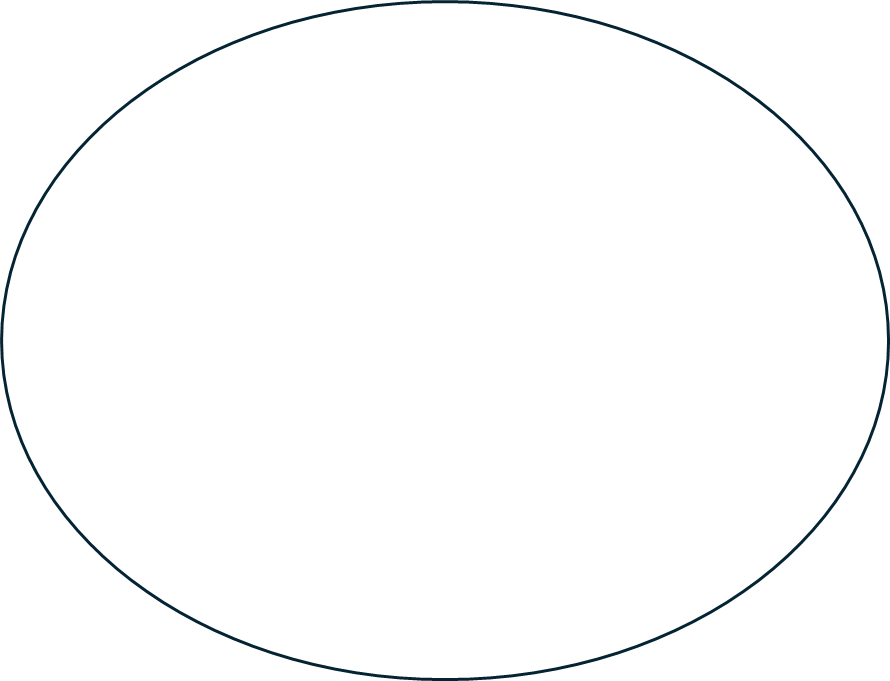 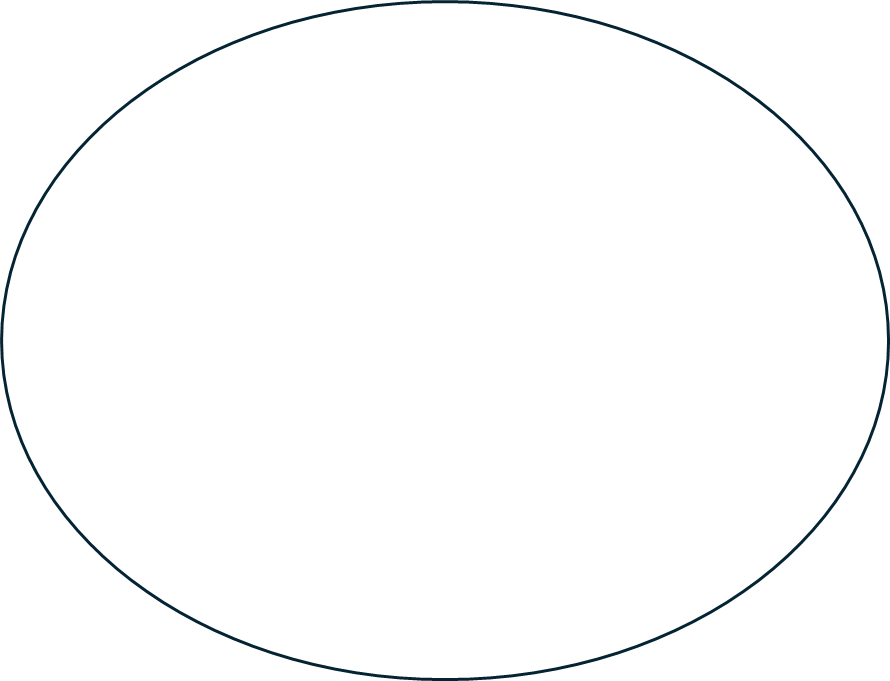 Community Impacts
Individual Impacts